Профилактика инфекции и инфекционный контроль (ПИИК) для врачей -эпидемиологов
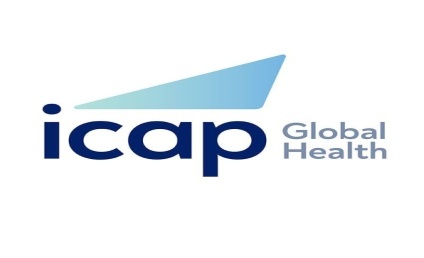 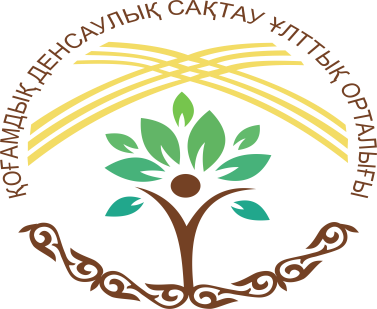 Тема: Профилактика ИОХВ. Предоперационная антибиотикопрофилактика
Ментор: кандидат медицинских наук, врач-бактериолог
 Шакенова Зейнегуль Эрнстовна
Группа 1
Борашева Замира Мырзабаевна – ТОО «Реабилитационный медицинский центр «Клиника Дару», г.Актобе
Бақберген  Гүлзат Нақыпбайқызы - КГП на ПХВ «Городская многопрофильная больница», г.Кызылорда
Байсары Гүлнәз Нұршабекқызы – ГКП на ПХВ «Городская многопрофильная больница», г.Тараз
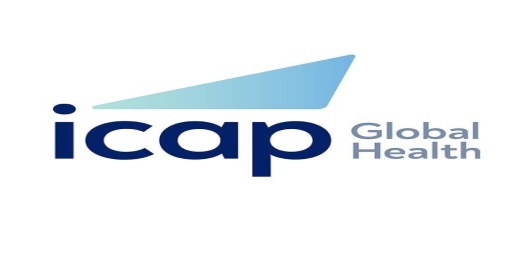 Введение
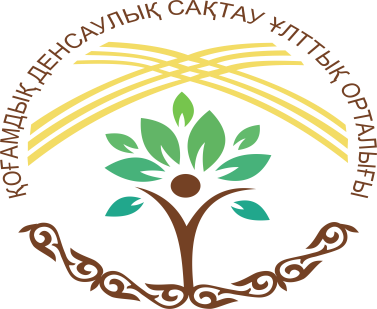 Инфекции, связанные с оказанием медицинской помощи, становятся всё более значимой проблемой здравоохранения. Они существенно отягощают течение основного заболевания, иногда создавая угрозу для жизни пациента, и значительно увеличивают стоимость лечения.
Особенно часто осложнение связанные с оказанием медицинской помощи, является инфекцией в области хирургических вмешательств (ИОХВ).
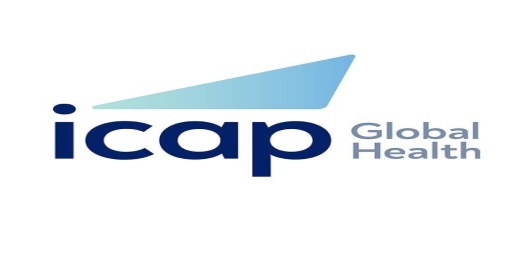 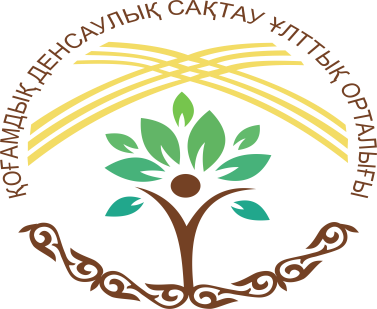 Одной из эффективных мер профилактики ИОХВ считается использование периоперационной антибиотикопрофилактики.
Периоперационная антибиотикопрофилактика (ПАП) - это предоперационное введение антибиотика для уменьшения риска развития раневой инфекции – инфекции области хирургического вмешательства (ИОХВ), благодаря созданию концентрации, достаточной для снижения уровня микробной контаминации тканей по ходу операционного разреза.
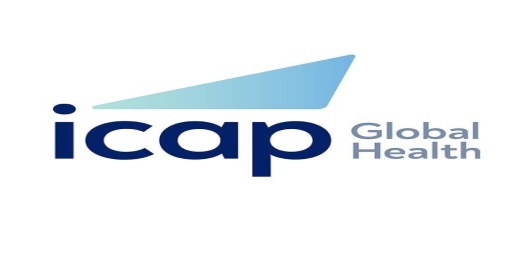 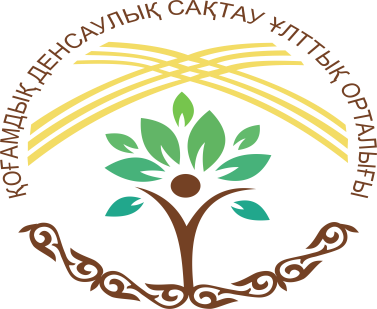 Актуальность
По сведением экономических развитых стран инфекцией в области хирургических вмешательств (ИОХВ) достигает 20% от общего числа внутрибольничных инфекций; инфекции ран развиваются по меньшей мере у 5% пациентов, подвергавшихся хирургическому вмешательству.
Эффективность и снижение частоты послеоперационных инфекционных осложнении при проведении ПАП научно доказано при хирургических операциях различной локализации.
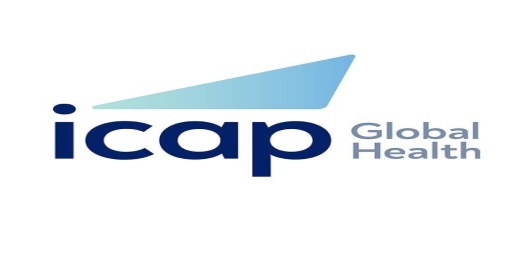 Цель работы
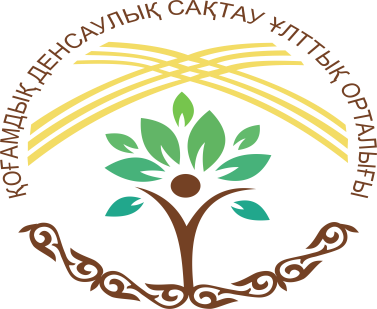 Снижение и профилактика инфекцией в области хирургических вмешательств путем внедрения периоперационной антибиотикопрофилактики.
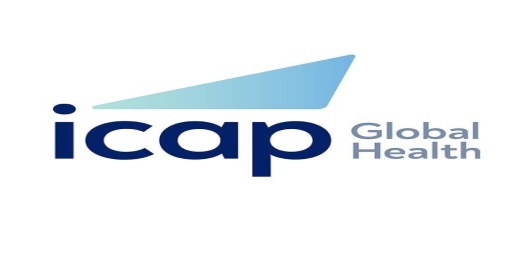 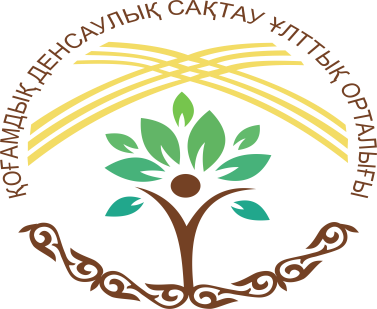 Задачи
Разработка алгоритма проведения ПАП
Разработка протокола проведения ПАП
Разработка и внедрения СОП «Периоперационная антибиотикопрофилактика»
Разработка плана по оценке эффективности внедрения ПАП
Борашева Замира Мырзабаевна - ТОО «Реабилитационный медицинский центр «Клиника Дару», г.Актобе
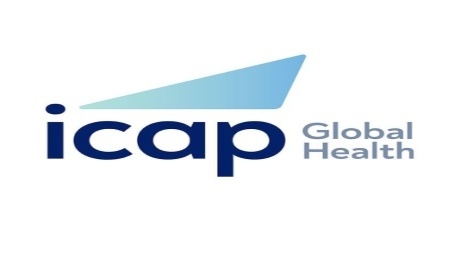 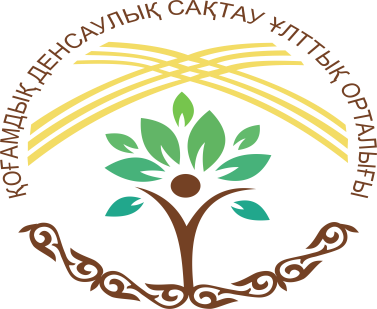 Участник №1 - составить перечень показаний для проведения ПАП и алгоритм ПАП
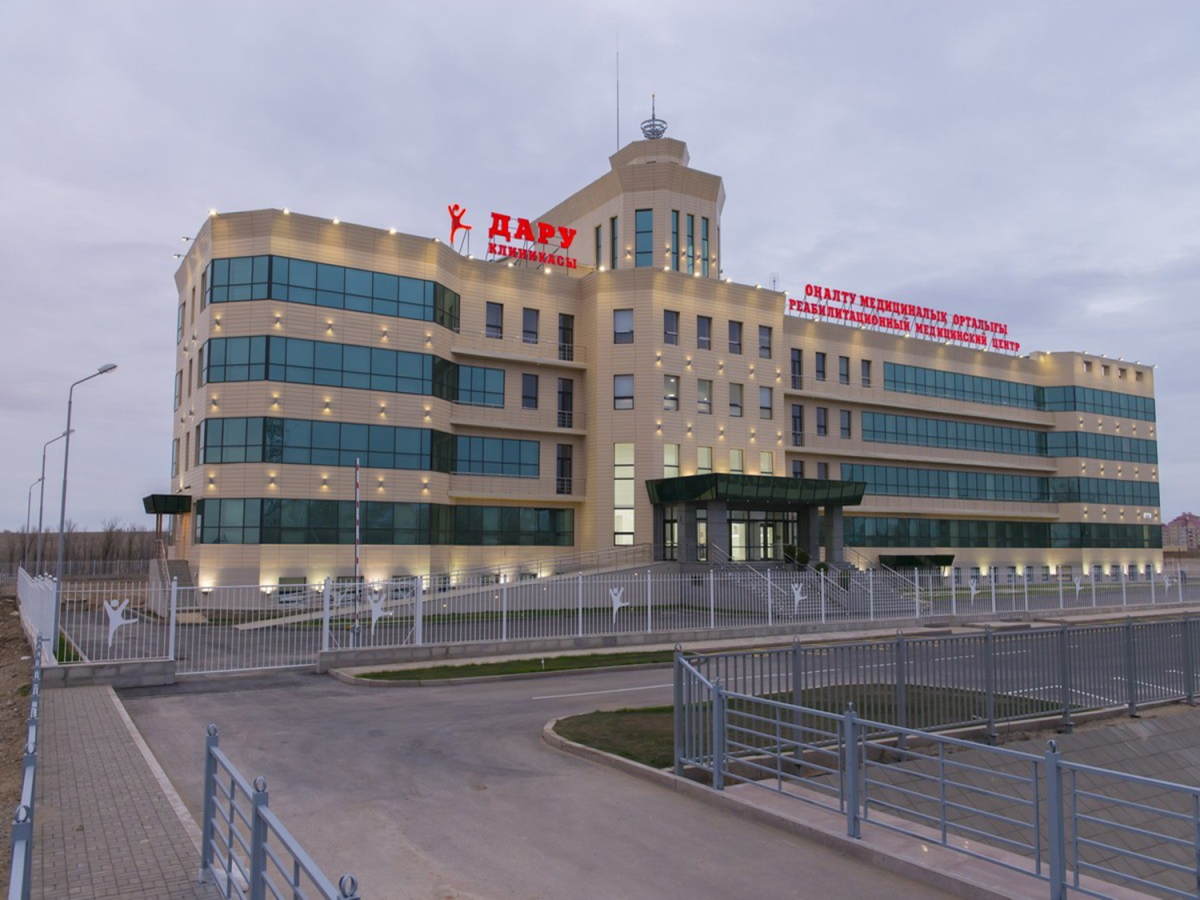 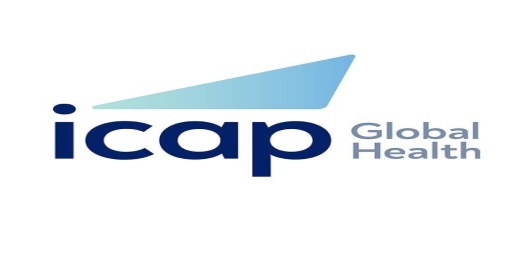 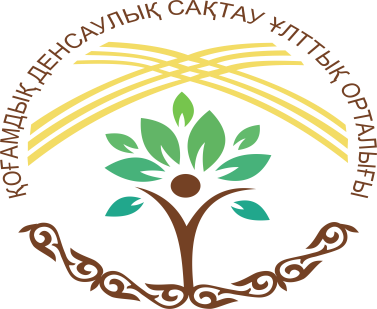 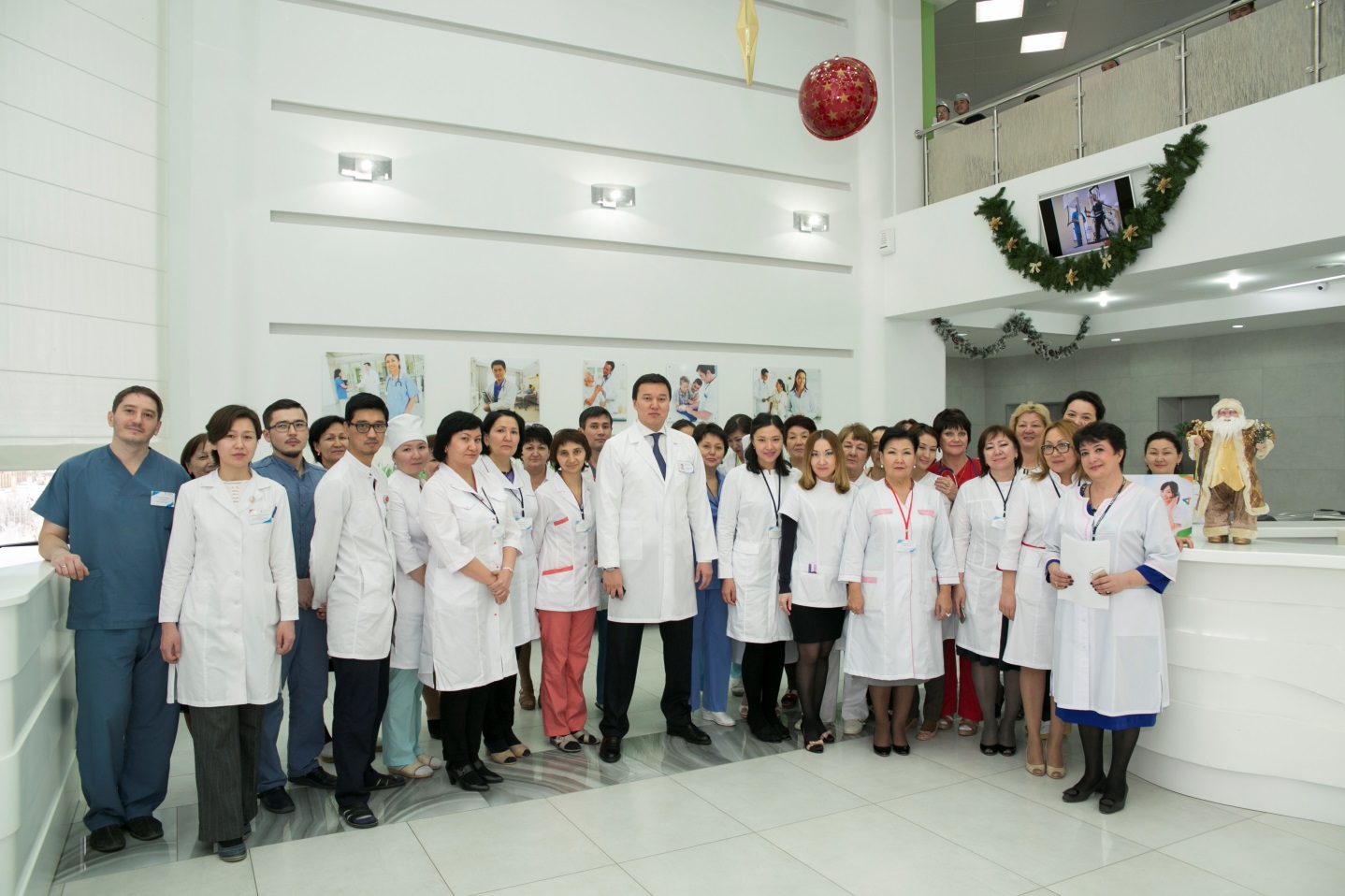 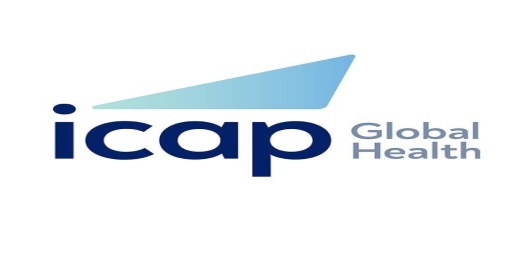 Информация   о  подразделении
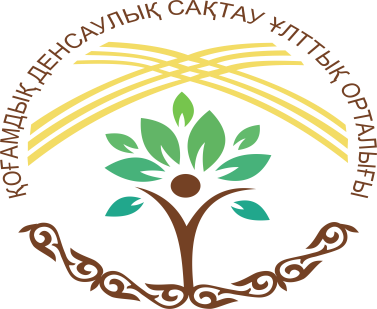 На базе отделения эндовидеохирургии развернуто 28 коек хирургического и гинекологического профиля.
Клинический фармаколог в штате не предусмотрен. Бактериологическая лаборатория отсутствует. Анализ на чувствительность к антибиотикам  проводится по  клиническим показаниям лечащего врача
Среди антибактериальных препаратов, используемых в периоперационной профилактике в эндовидеохирургическом отделении , наиболее широко применяются цефалоспорины второго, третьего поколения и, в частности, цефтриаксон, цефуроксим.
Путь введения антибиотика − внутривенный струйный.
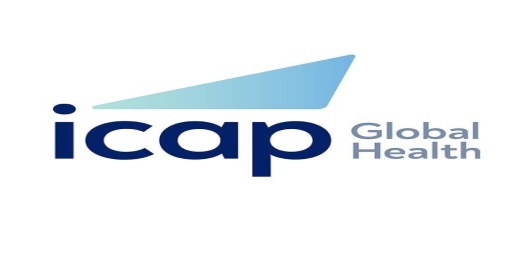 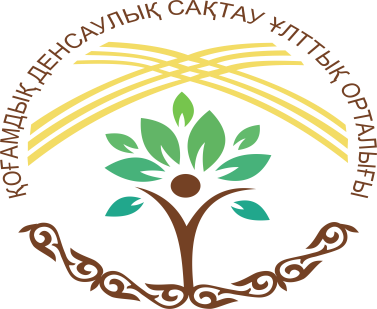 Отделение эндовидеохирургии
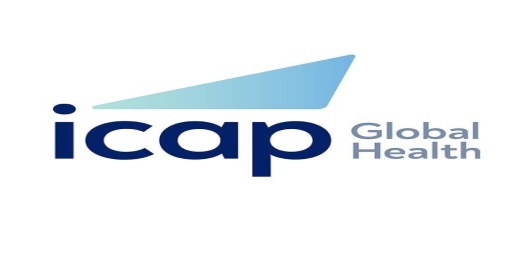 Отделение эндовидеохирургии
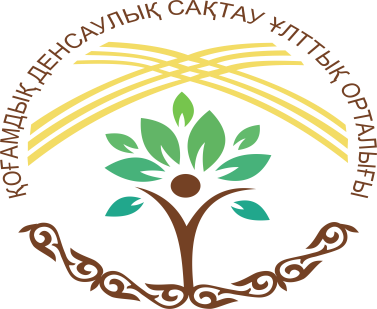 Количество пролеченных пациентов в отделении эндовидеохирургии за 2021 г.
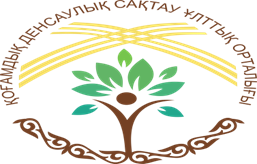 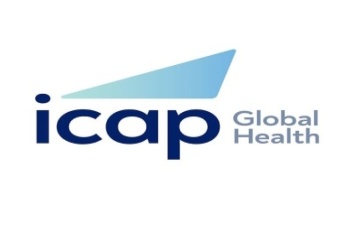 Гинекологических – 531 пациентов
Хирургических – 66 пациентов
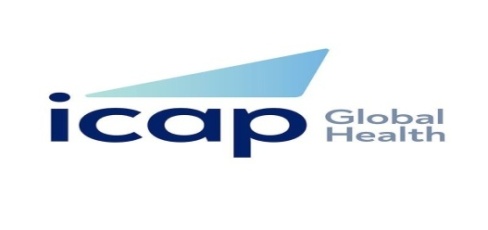 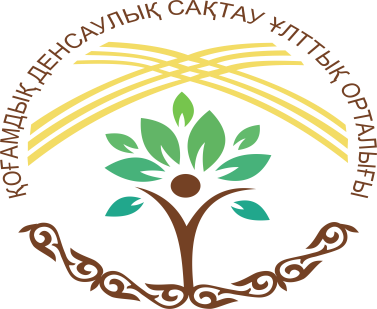 Структура и количество проведенных гинекологических операции за 2021 год
Полостные операции - 217
      Лапароскопия – 208
      Лапаротомия – 9

Вагинальная хирургия –  13

Малые операции – 301

Всего - 531
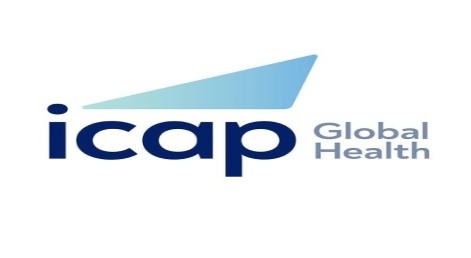 Структура и количество проведенных хирургических операции за 2021 год
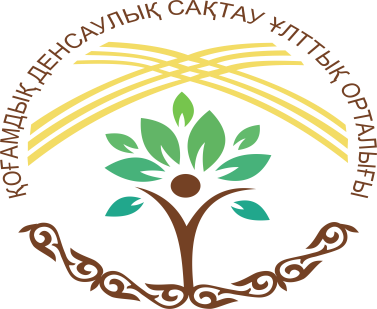 Лапароскопия – 55 
Лапаротомия – 10 
Операция на щитовидной железе – 1 
Всего – 66
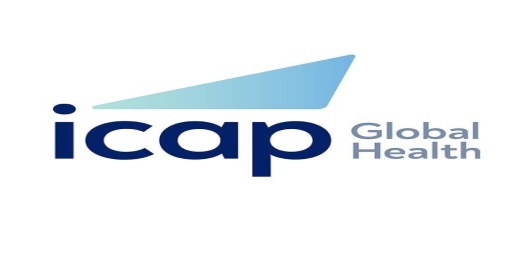 Перечень показаний для проведения предоперационной антибиотикопрофилактики в  центре «Клиника Дару»
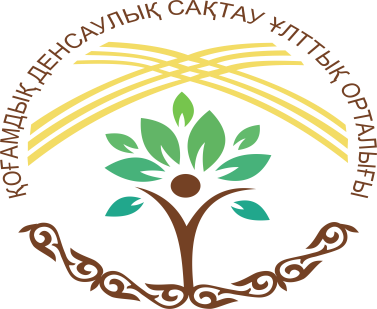 Во время гистероскопии у больных с повышенным риском развития послеоперационных септических осложнений в дополнение к системному введению антибиотиков применяют внутриполостное орошение матки (1 г цефамандола, цефакситина или цефотаксима на 400-500 мл физиологического раствора).
Перечень показаний для проведения предоперационной антибиотикопрофилактики центре «Клиника Дару»
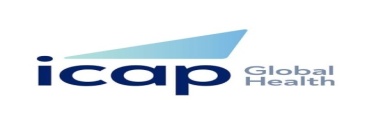 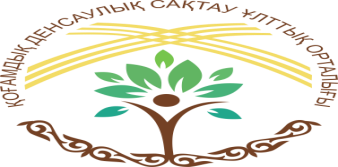 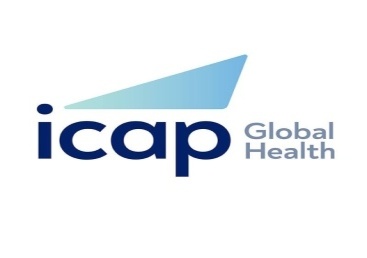 Перечень показаний для проведения предоперационной антибиотикопрофилактики центре «Клиника Дару»
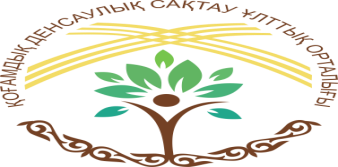 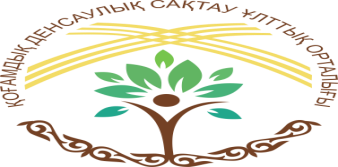 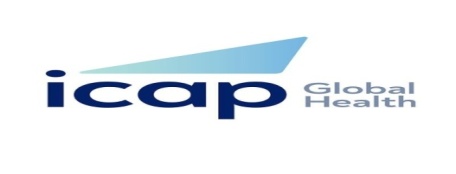 Перечень показаний для проведения предоперационной антибиотикопрофилактики центре «Клиника Дару»
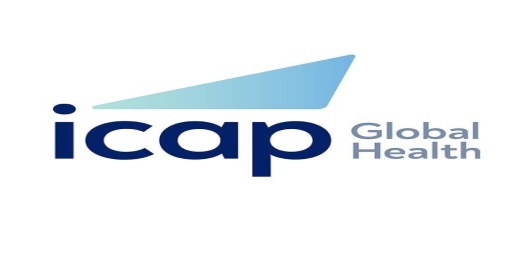 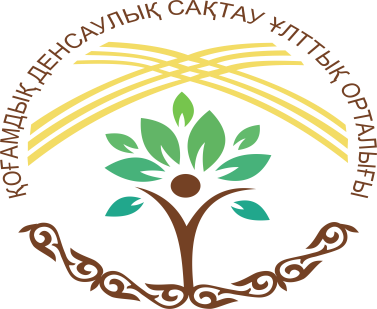 Алгоритм организации периоперационной антибиотикопрофилактики
Пациентам с высокой массой тела необходимо пересчитывать дозу в сторону ее увеличения
При длительных операциях препарат должен вводиться дважды, исходя из наиболее часто использующихся препаратов, повторная доза должна быть введена через 3-4 часа от начала оперативного вмешательства, так как это напрямую связано с фармакокинетикой антибиотика, конкретно с его периодом полувыведения (Т1/2)
Врач, выполнивший антибиотикопрофилактику, отображает письменно проведенную процедуру антибиотикопрофилактики с указанием времени введения, дозы и пути введения в медицинской документации (в форме «Карта операционного периода», и/или в форме «Прединдукционная оценка состояния пациента»).
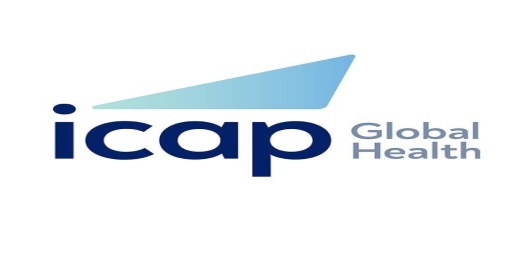 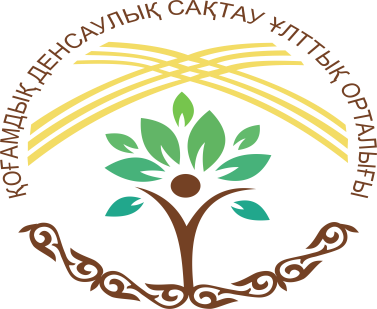 Алгоритм организации периоперационной антибиотикопрофилактики
Схема периоперационной антибиотикопрофилактики определяется лечащим врачом с учетом типа, объема, доступа, продолжительности операционного вмешательства, а также риска ИОХВ и отражается в предоперационном эпикризе.
 Сбор анамнеза и проведение биологической пробы, с целью исключения анафилаксии к антибиотикам проводится в дооперационный период для плановых оперативных вмешательств.
 Антибиотикопрофилактика может проводиться как в отделении перед операцией, так и в операционном зале врачом – анестезиологом. В обоих возможных случаях следует учитывать точное время  - антибиотик вводится внутривенно  за 60 минут до кожного разреза однократно в дозе 2г.
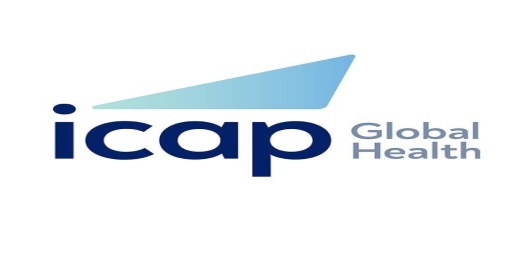 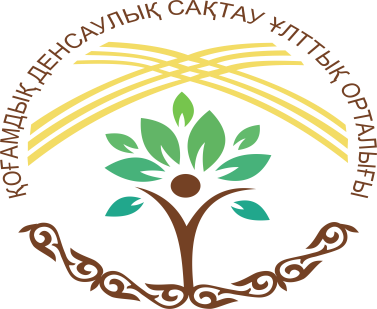 Вывод
Таким образом, нами участником №1 ТОО «Реабилитационный медицинский центр «Клиника Дару», г.Актобе были выявлены наиболее часто выполняемые операции. 
- гинекологические операции (малые операции и лапароскопия)
- хирургические операции (лапароскопия)
	По анализу частоты операции был разработан перечень показании  и алгоритм проведения ПАП. 
	При изучении структуры частоты выполняемых операционных вмешательств 	следует отметить, что широкое применение малоинвазивных операции (лапароскопии) является одним из основных профилактики ИОХВ и использование ПАП является дополнительным фактором предупреждения инфекционных осложнений.
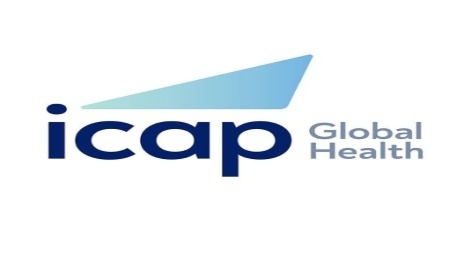 Бақберген  Гүлзат Нақыпбайқызы - КГП на ПХВ «Многопрофильная городская больница», г.Кызылорда
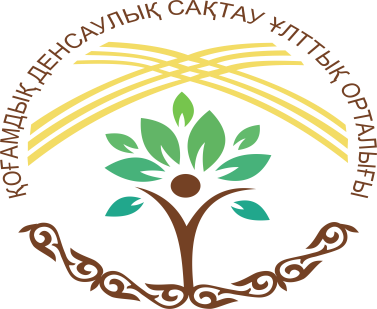 Участник №2  - составить перечень хирургических вмешательств и протокол  ПАП  включая альтернативные препараты (антибиотики).
КГП на ПХВ «Многопрофильная городская больница» г.Кызылорда  построена 1977 года. Больница размещена в 3-х этажном типовом зданий, состоящих из 5-ти блоков. В настоящее время больница развернута на 200 бюджетных и 20 платных коек. Имеются следующие отделения: платное, хирургическое, гинекологическое, травматологическое, операционной блок, анестезиологии и реанимации, терапевтическое, неврологическое  и инсультное. 
А также, имеется приемное отделение для экстренных и плановых больных, травматологический пункт рентген отделение (рентген, узи и кт), и эндоскопический кабинет. Больница 4 дня в неделю принимает экстренных больных.
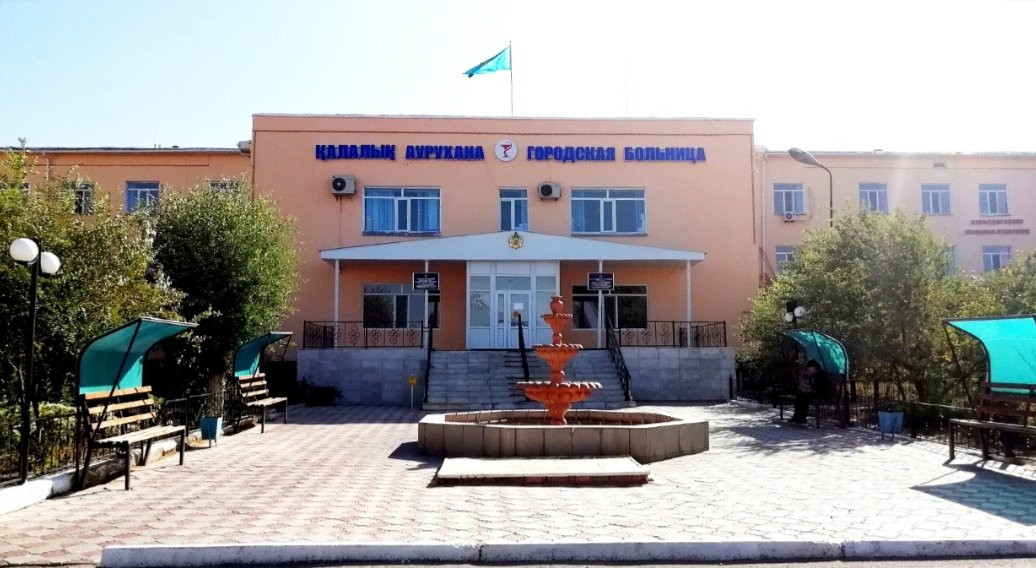 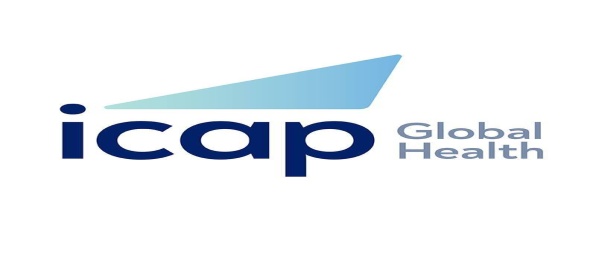 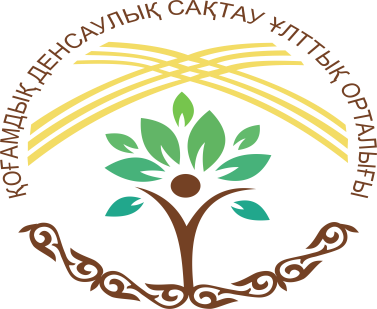 Перечень хирургических операций многопрофильной городской больницы города Кызылорда
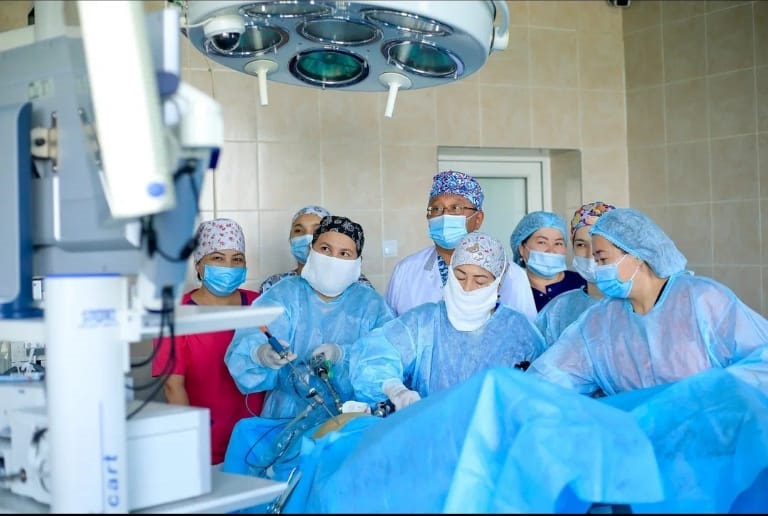 Внематочная беременность
Удаление кисты шейки матки
Миома матки
Кесарево сечение
Удаление язва желудка
Аппендицит 
Устранение кишечной непроходимости
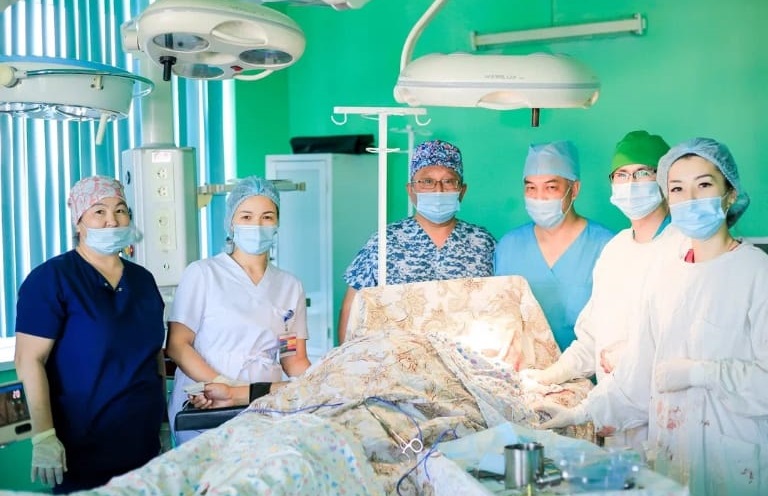 Проникающее ножевое ранение брюшной полости
Вскрытие карбункул
 Вскрытие фурункула
 Вскрытие флегмоны
Закрытый перелом большеберцовой кости
Ущемленная паховая грыжа
Ущемленная вентральная грыжа
Эндопротезирование коленного сустава
Эндопротезирование бедренного сустава
 Удаление металлоконструкции из голени
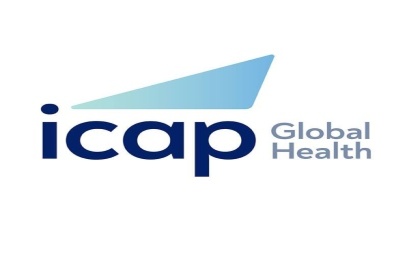 Протокол проведения периоперационной антибиотикопрофилактики
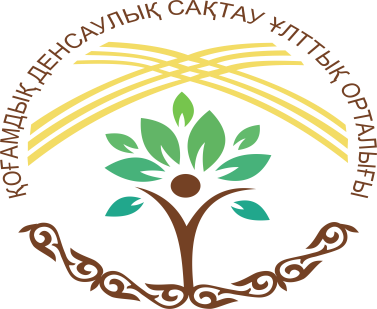 Выбор антимикробного препарата для проведения ПАП
В качестве основной схемы ПАП («золотой стандарт») рекомендуется введение цефазолина в дозе 1 г при массе тела пациента менее 80 кг, 2 г – при массе от 80 кг и более с началом анестезии. Однако при операциях над остальных отделах кишечного тракта необходимо применение препаратов с антианаэробной активностью. Для этого следует включать в схему ПАП метронидазол или клиндамицин. Взависимости от вида оперативного вмешательства и предполагаемого возбудителя рекомендуются различные АМП.
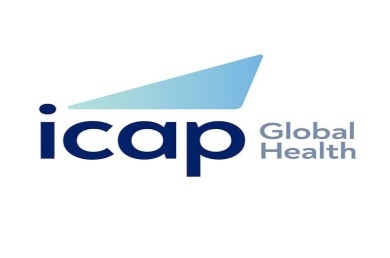 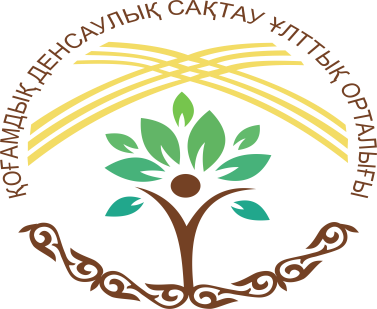 Выбор  антимикробного препарата для ПАП
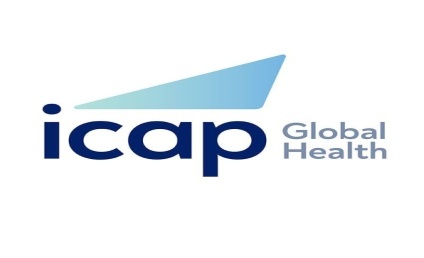 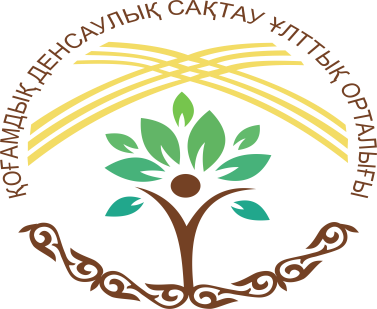 Выбор  антимикробного препарата для ПАП
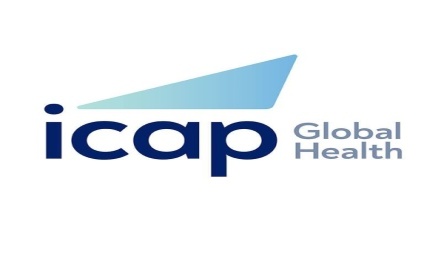 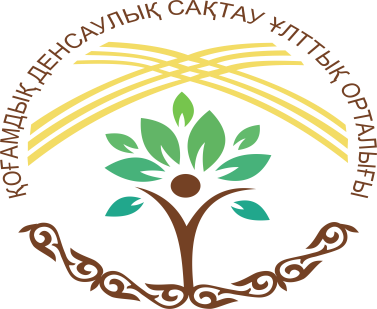 Рекомендации по проведению ПАП в отделениях различного профиля
Схемы ПАП при различных типах хирургических вмешательств
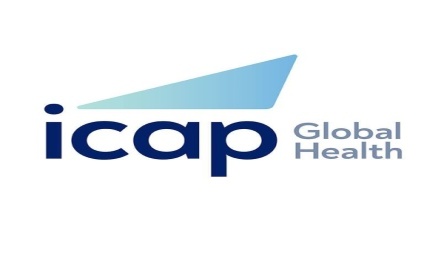 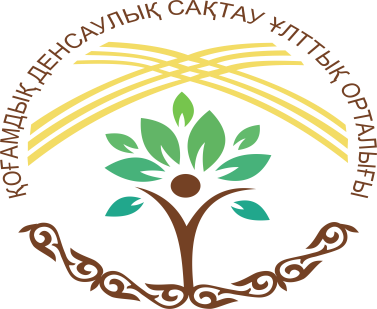 Протокол ПАП, принципы проведения
Протокол ПАП, алгоритм действия ответственных лиц за выполнение
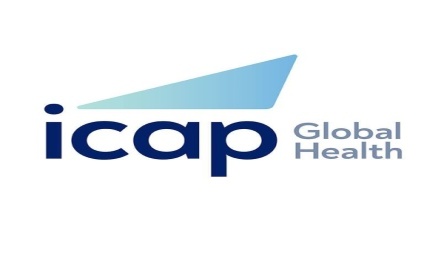 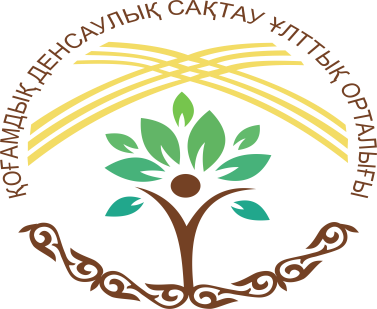 Лечащий врач-хирург
указывает в медицинской карте стационарного больного (форма№003/у)) следующую информацию:
а) класс операционной раны (I – IV) в разделе «Протокол операции» в соответствии с классификацией;
б) длительность операции в минутах в разделе «Протокол операции»; 
в) АМП, используемый для ПАП в разделе «Лист назначения»;
г) время в ведения (однократное и многократное) АМП, используемого для ПАП, по отношению ко времени кожного разреза в разделе «Лист назначения».
Лечащий врач-хирург вовремя первой перевязки должен сообщить перевязочной медицинской сестре класс операционной раны прооперированного пациента для внесения данных в карту наблюдения за пациентам и в послеоперационном периоде
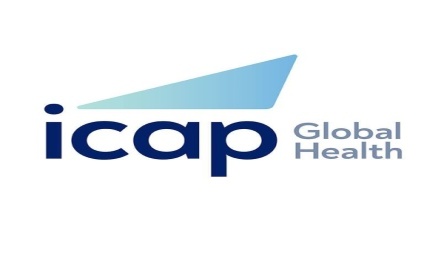 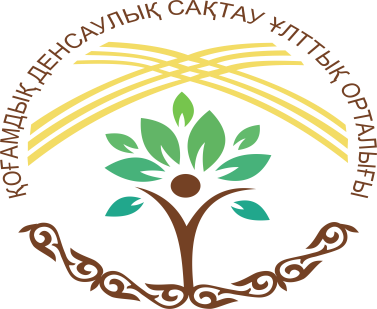 Протокол ПАП, алгоритм действия ответственных лиц за выполнение
Врач-анестезиолог
должен указать в медицинской карте стационарного больного в разделе «Осмотр анестезиолога перед определением показаний к операции» следующую информацию:
а)оценка риска анестезии и операции по тяжести соматического состояния пациента;
б)АМП, используемый для ПАП;
в) время введения (однократное и многократное) АМП по отношению ко времени кожного разреза.
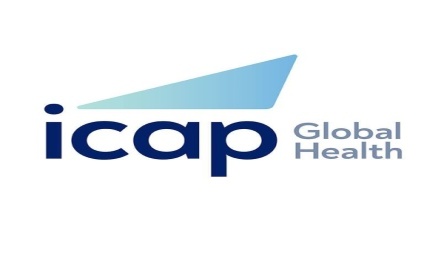 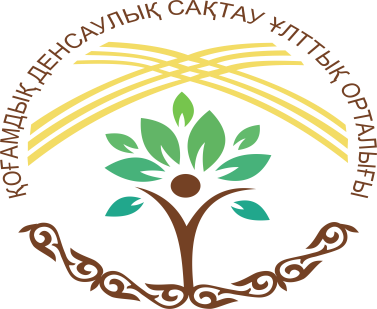 Протокол ПАП, алгоритм действия ответственных лиц за выполнение
Старшая сестра операционного отделения
Перевязочная сестра хирургического отделения
следит за наличием АМП для ПАП в операционном зале
ежедневно заполняет карту наблюдения за пациентами в послеоперационном периоде по результатам проведения перевязок (под контролем врача-хирурга). 
В карте наблюдения должны заполняться графы:
а)класс	операционной	раны	перевязываемых пациентов	(по сообщению врача-хирурга);
б)	наличие	клинических	проявлений	  ИОХВ  в	соответствии с критериями стандартного эпидемиологического определения случая; 
в) факт забора клинического материала из очага инфекции для бактериологического анализа.
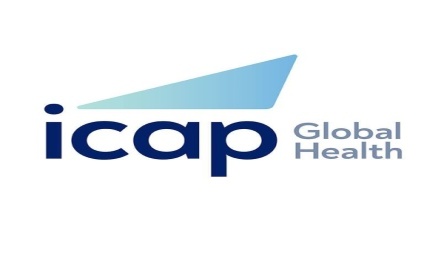 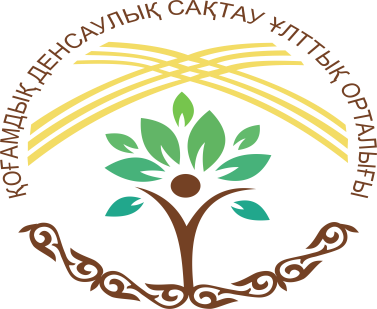 Протокол ПАП, алгоритм действия ответственных лиц за выполнение
Госпитальный эпидемиолог
оценивает выполнение ПАП для оперативных вмешательств, проводимых в конкретных хирургических отделениях путем расчета индикатора качества выполнения ПАП согласно чек-листу.
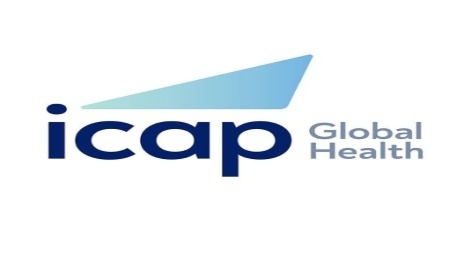 Вывод
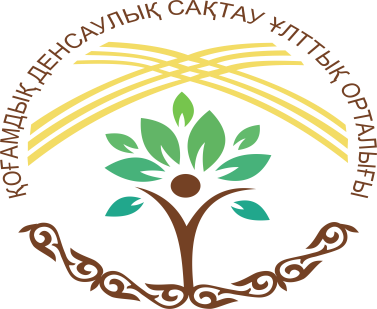 Таким образом, в целях профилактики ИОХВ в КГП на ПХВ «Многопрофильная городская больница» г.Кызылорда, был составлен перечень хирургических вмешательств,  разработан протокол ПАП для стационара с указанием применяемых антибиотиков в качестве ПАП, также был определен круг ответственных лиц и алгоритм действия за проведением ПАП. Разработан и внедрен в работу чек-лист для оценки экспертизы антибиотикопрофилактики.
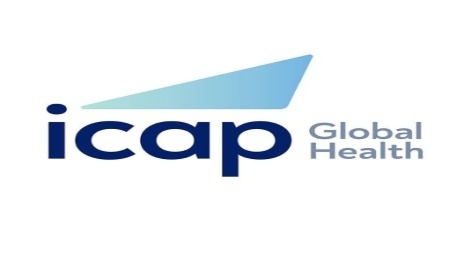 Байсары Гүлнәз Нұршабекқызы – ГКП на ПХВ «Городская многопрофильная больница», г.Тараз
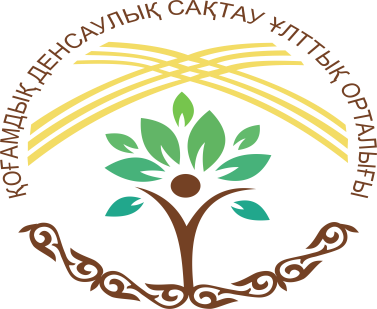 Участник №4 - составить план по организации оценки эффективности ПАП, разработка и утверждение СОП
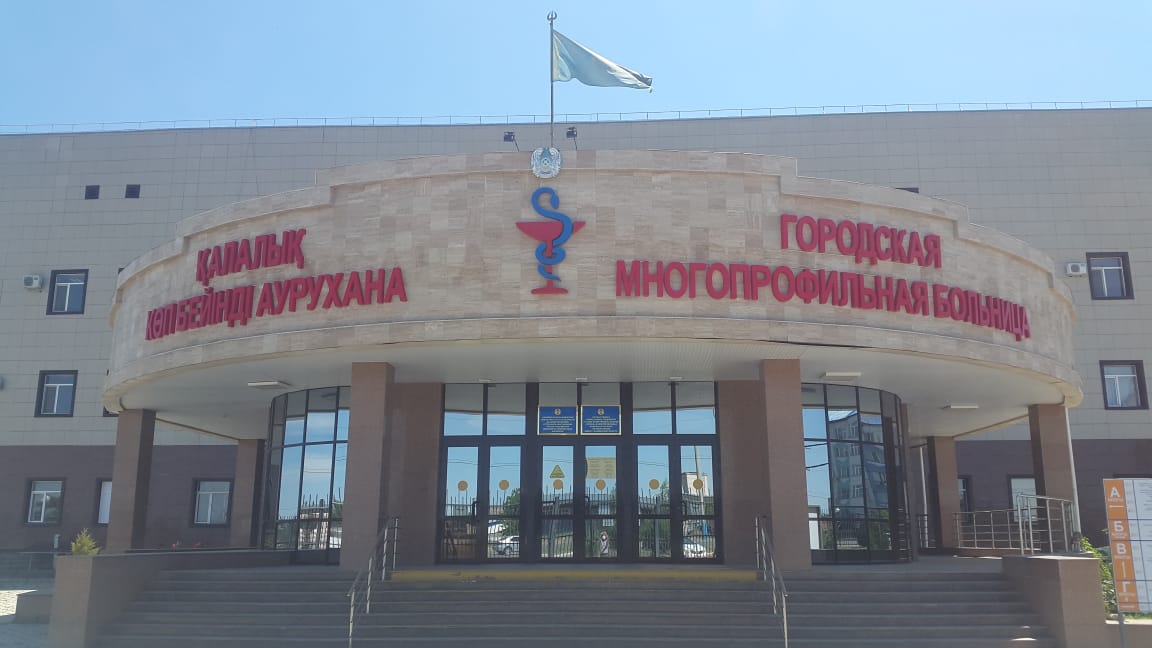 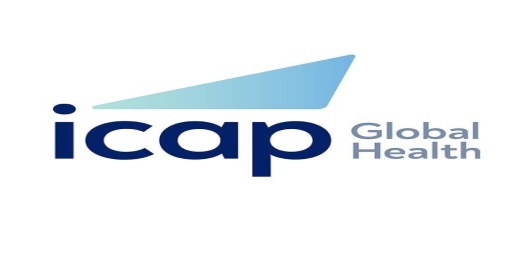 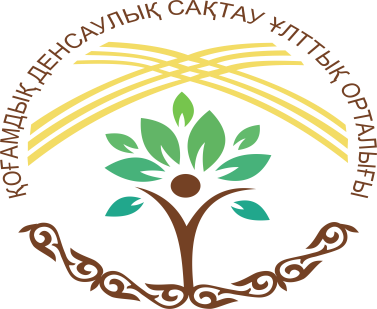 Городская многопрофильная больница на сегодняшний день является одним из самых крупных лечебных учреждений области. Оказывает многопрофильную специализированную помощь населению города и области.
	Направленность больницы - это оказание экстренной круглосуточной помощи населению города и близлежащих районов области. В больнице 19 клинических отделений, из них 262 коек (30,8%) хирургического профиля и 590 коек (69,2%) терапевтического профиля.     
	Вспомогательные отделения: отделение анестезиологии и реанимации, операционный блок, приемный покой, физиотерапевтическое отделение.
	Параклинические отделения: отделение лучевой диагностики, клиническая лаборатория, отделение функциональных исследований, цитологическое отделение, прозектура, консультативно-диагностический центр, травмпункт и хозяйственные службы.
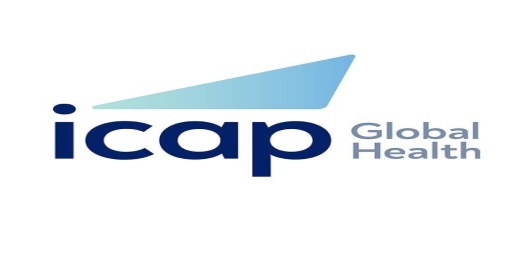 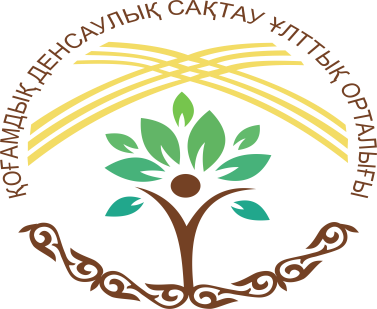 План по организации оценки эффективности ПАП
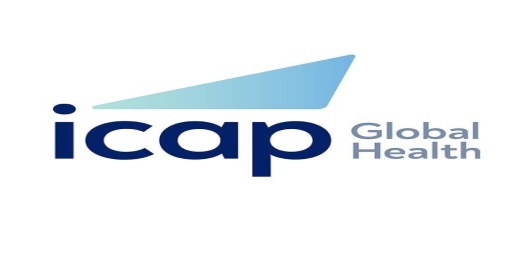 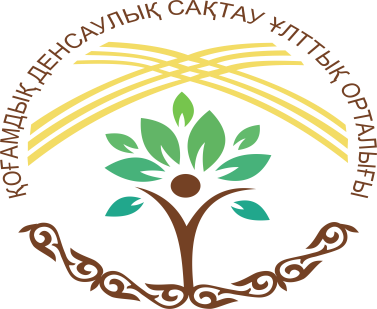 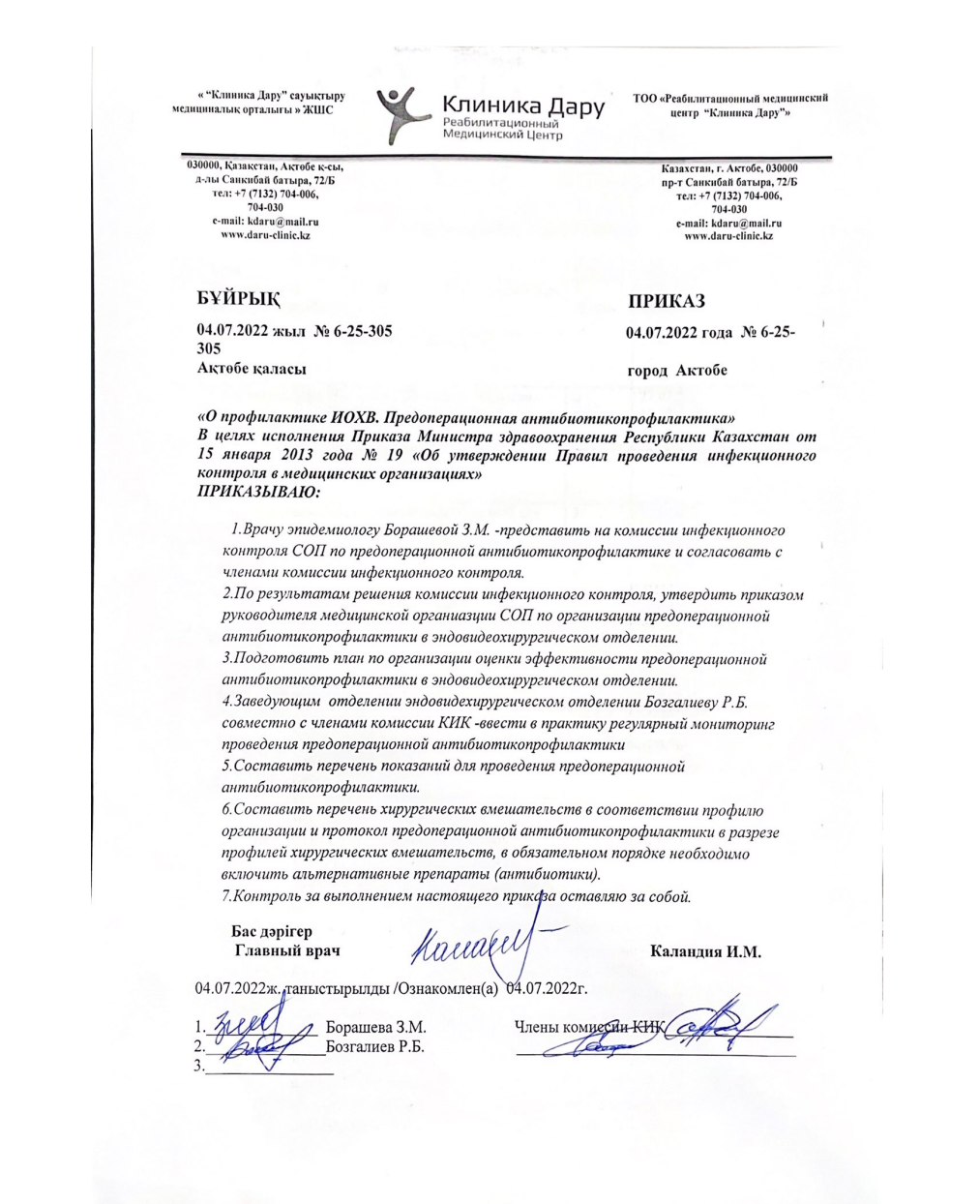 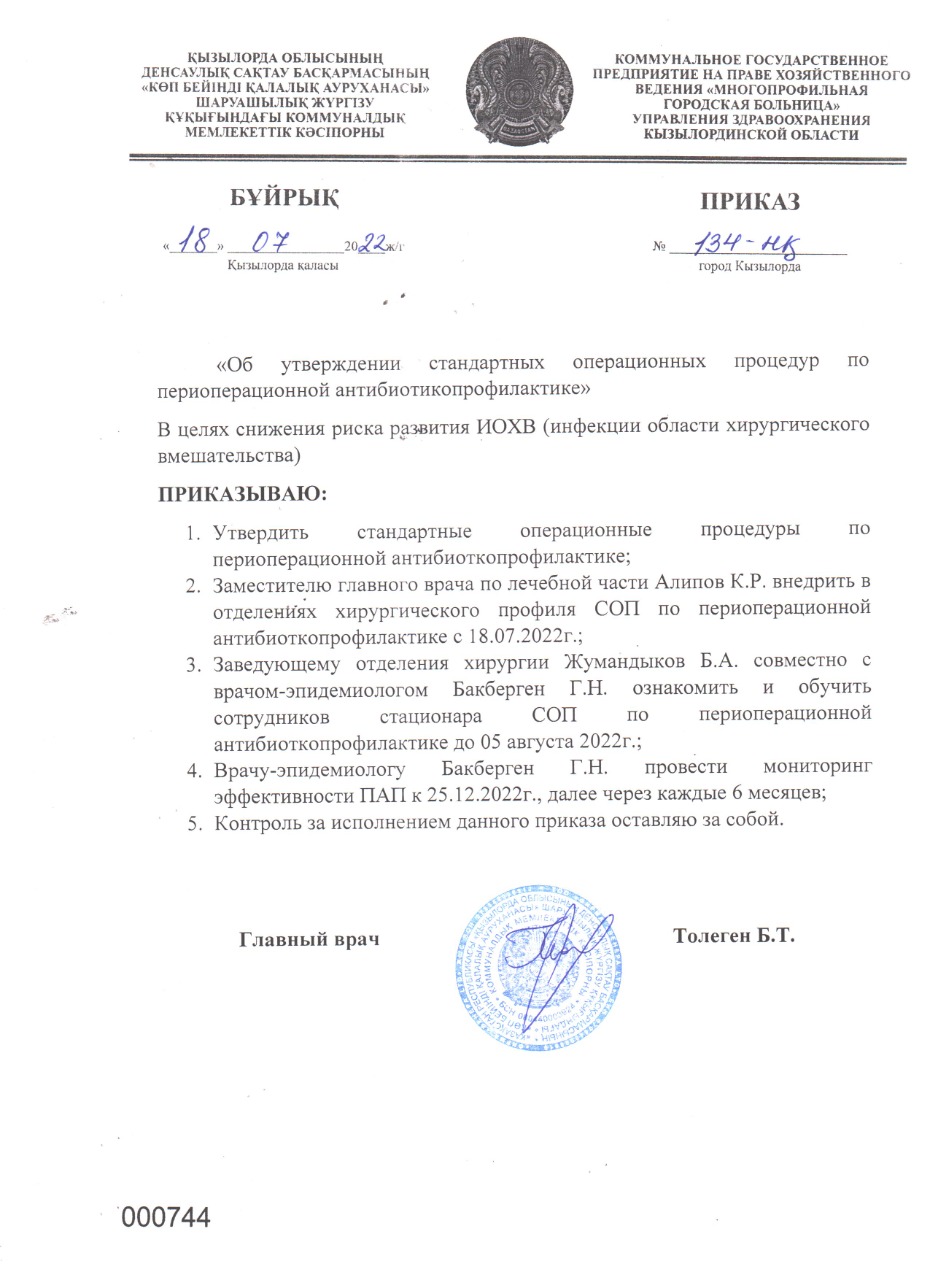 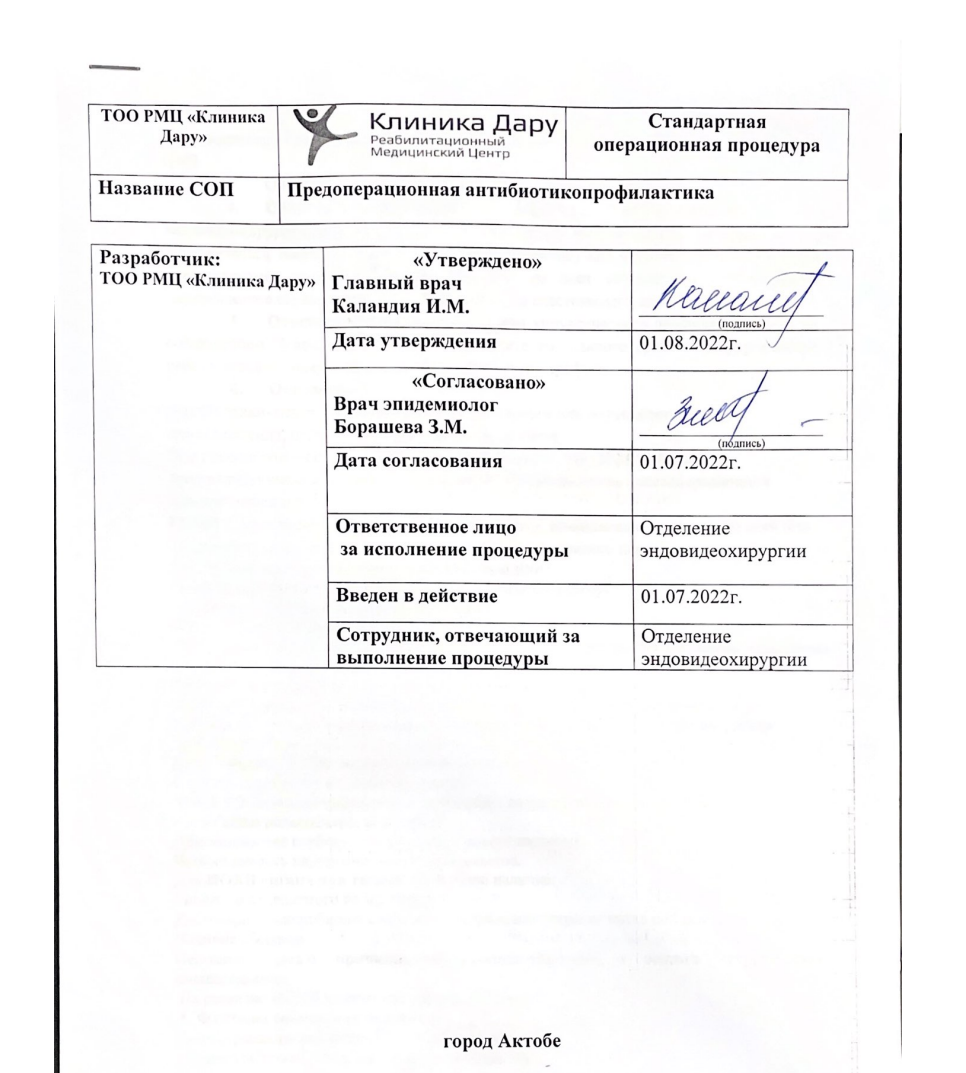 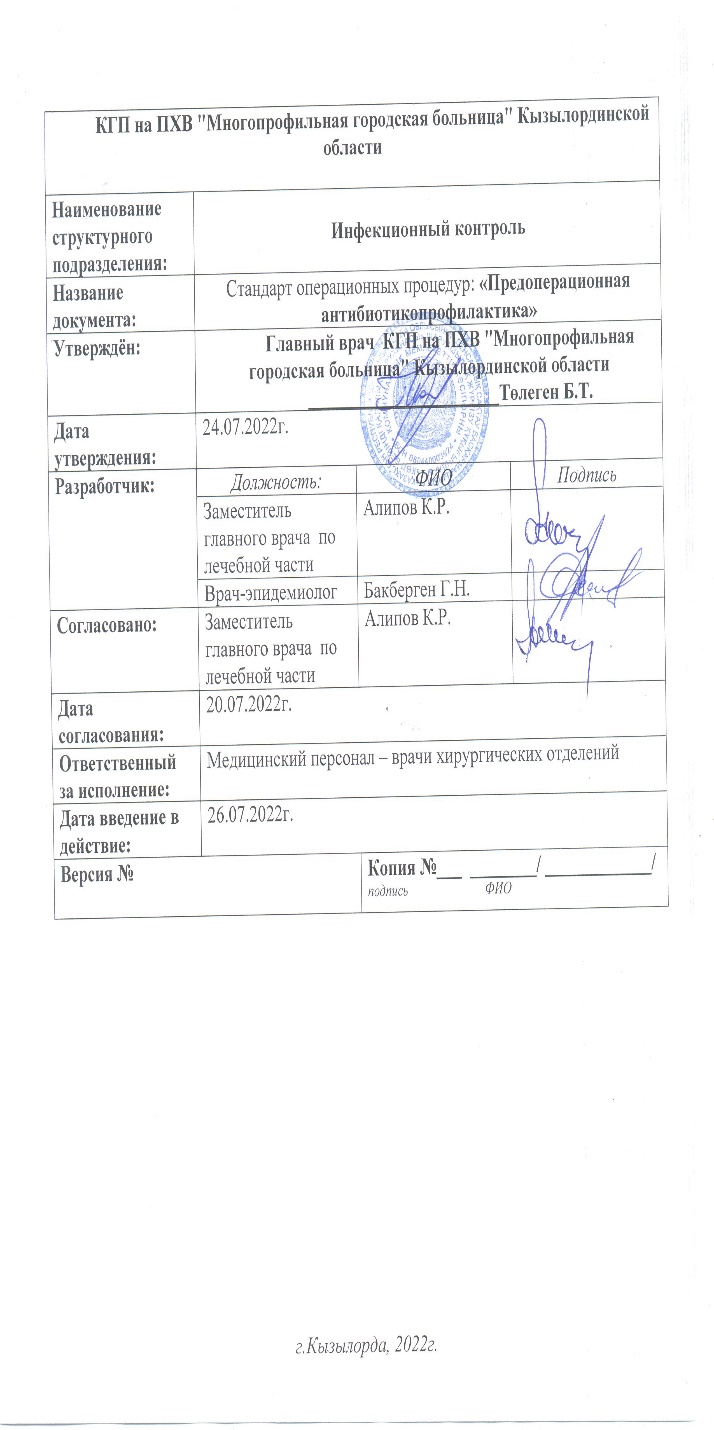 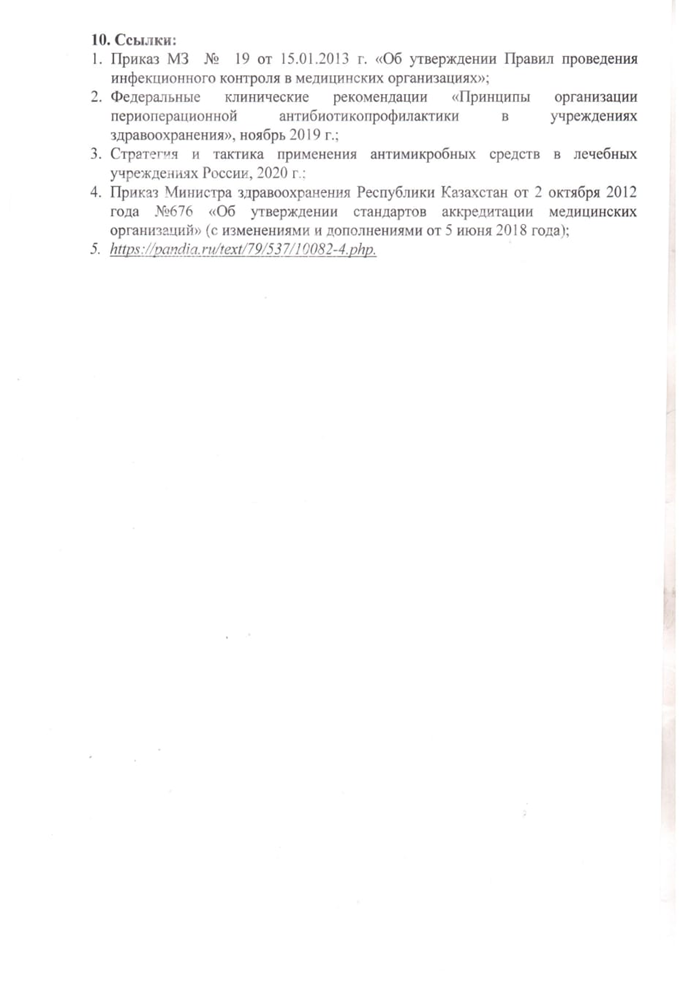 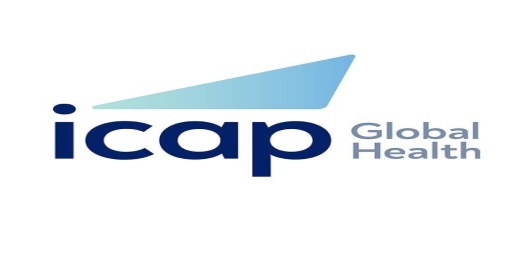 Вывод
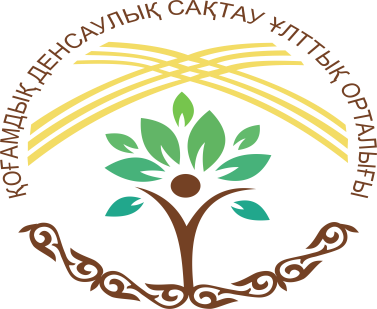 Таким образом, в целях профилактики ИОХВ в ГКП на ПХВ «Городская многопрофильная больница», г.Тараз был разработан план по организации оценки эффективности, определены мероприятия, ответственные лица и сроки исполнения. Разработан и утвержден приказом СОП по периоперационной антибиотикопрофилактике.
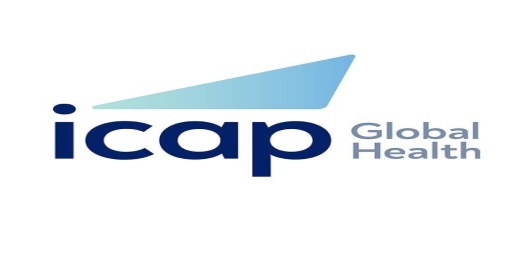 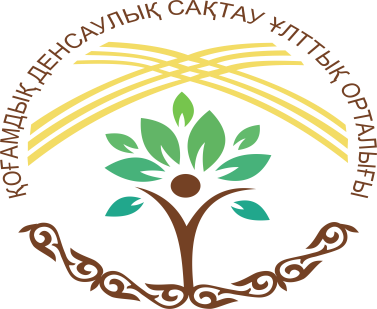 Основные трудности
Основными трудностями, с которыми мы столкнулись в ходе выполнения данного задания:
Не вовлечённость в работу со стороны клинического фармаколога, оперирующего хирурга, администрации клиники, заведующих отделений хирургического профиля;
Необходимость в повышений знаний клинических врачей, врача-эпидемиолога, клинического фармаколога в области клинической фармакологии. Недостаточность знаний приводит к не пониманию данной проблемы, низкой вовлечённости в вопросах использования и внедрения в рутинную практику ПАП, как действенной меры в профилактики ИОХВ;
Неполная укомплектованность клиническими фармакологами в стационарах.
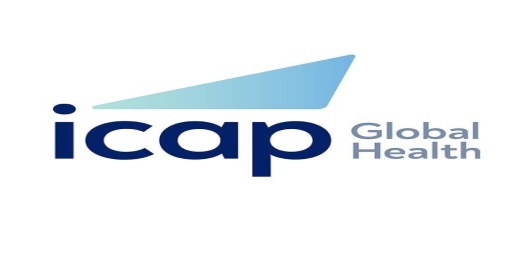 Польза от проведенной работы
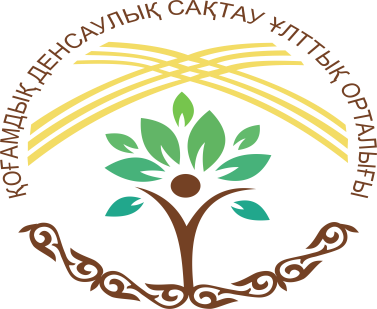 В ходе данной работы мы получили новые знания и улучшили навыки в следующих вопросах:
Повышения осведомлённости первичных знаний врача-эпидемиолога в области ПАП, как одной из мер профилактики ИОХВ;
Классификации и применения антибактериальных препаратов;
 Разработки СОП, протоколов, плана в области ПАП;
Внедрения нового направления в своей работе и в работе комиссии инфекционного контроля.

     В качестве пользы для стационара ожидается:
    Улучшение качества оказания медицинских услуг (снижение послеоперационных осложнений, снижение койко-дней и летальности);
    Внедрение и дальнейшее поддержание принципа рационального использования  антибиотиков, снижение затрат на приобретение антибиотиков и сбережение ресурсов стационара.
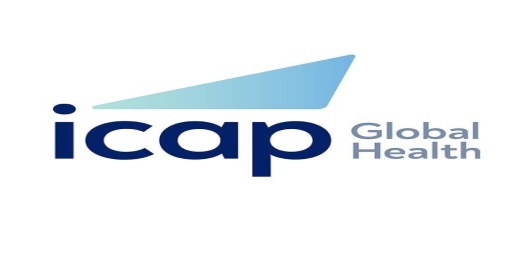 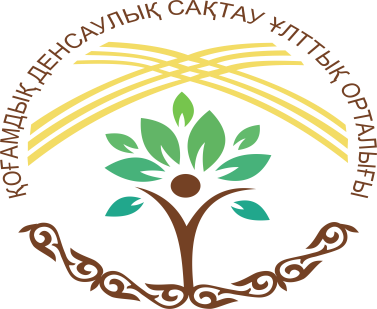 Общий вывод по проведенной работе
Группой №1 в рамках выполнения полевых работ по теме: «Профилактика ИОХВ. Предоперационная антибиотикопрофилактика» проведена практическая работа в стационарах крупных городов Кызылорда, Актобе и Тараз.
    
В рамках проведенной работы участники определили перечень часто выполняемых операции в стационарах. По анализу частоты операций был разработаны следующие документы:
 перечень показаний для проведения ПАП, 
 протокол и алгоритм проведения ПАП, 
 СОП по проведению ПАП, 
 чек-лист для оценки экспертизы антибиотикопрофилактики,
 план оценки эффективности ПАП.
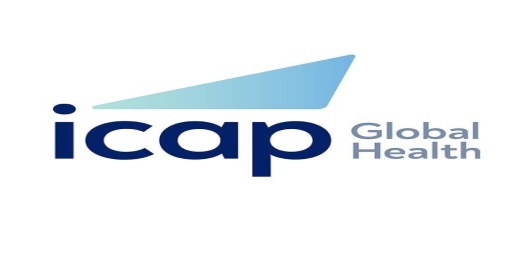 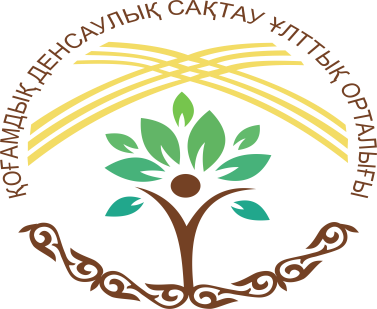 Источники литературы:
Объединенной комиссией по качеству медицинских услуг МЗ РК от «8» июля 2022 года Протокол №165 Клинический протокол медицинского вмешательства «Медицинский Аборт» 
Объединенной комиссией по качеству медицинских услуг Министерства здравоохранения Республики Казахстан от «04» марта 2019 года Протокол №61 Клинический протокол диагностики и лечения «Острый Аппендицит»
Экспертным советом РГП на ПХВ «Республиканский центр развития здравоохранения» Министерства здравоохранения и социального развития Республики Казахстан от «30» ноября 2015 года протокол №18 Клинический протокол диагностики и лечения «Синдром хронической абдоминальной ишемии»
https://www.cdc.gov/nhsn/pdfs/datastat/nnis_2004.pdf 
http://nasci.ru/?id=3370
Практическое руководство по антиинфекционной химиотерапии / под ред. Л. С. Страчунского, Ю. Б. Белоусова, С. Н. Козлова: http ... — М.: ГЭОТАР-Медиа, 2014. — 976 с 
Яковлев С.В. Высокотехнологичная периоперационная антибиотикопрофилактика в контексте хирургической концепции Fast Track. Доктор.ру. Анестезиология и реаниматология. Медицинская реабилитация. 2016; №12: ч.1, с. 43-48
РГП на ПХВ «Национальный центр общественного здравоохранения» Министерства здравоохранения Республики Казахстан
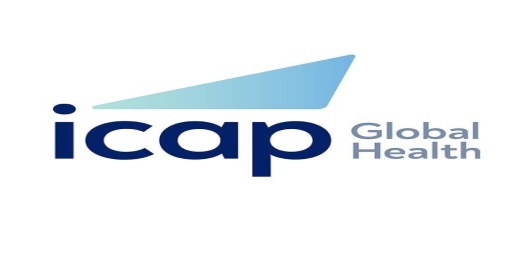 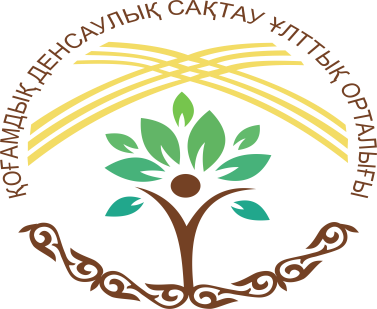 https://hls.kz
Благодарим за внимание